Etude de ma commune :
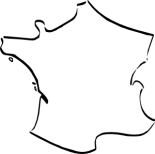 Séance 1
CE2
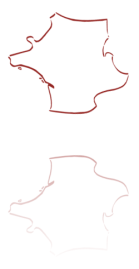 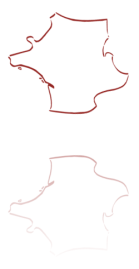 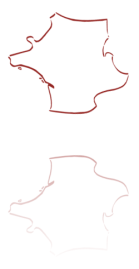 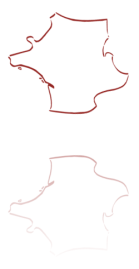 La commune de

La commune
2
3
1
5
Eléments de connaissances et de compétences   : d
http://www.laclassedestef.fr
Auteur :
Etude de ma commune: Barlin
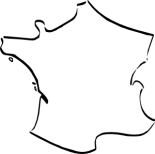 Séance 1
CE2
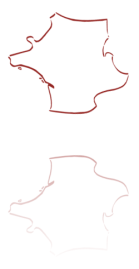 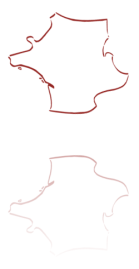 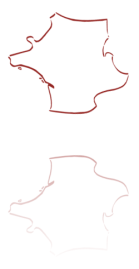 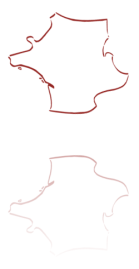 7
9
8
10
Eléments de connaissances et de compétences   :
http://www.laclassedestef.fr
Auteur :
Etude de ma commune :
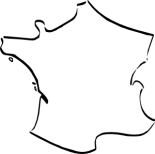 questionnaire
1-?
												

2-?
																		

3-?
												

4-?
												

5- ?
												

6- ?
												

7-?
http://www.laclassedestef.fr
Auteur : Anniou
Etude de ma commune: Barlin
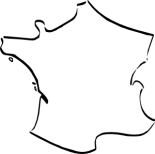 Séance1
CE2
La commune:
Notre ville s’appelle …………………

2. :
3. :
http://www.laclassedestef.fr
Auteur :